Департамент образования и науки Курганской области 
ГБУ «Центр помощи детям»Речевое развитие ребенка 2 – 3 лет
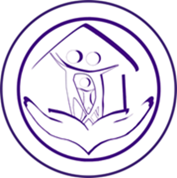 Витязева О.В., 
учитель-логопед 
ГБУ «Центр помощи детям»
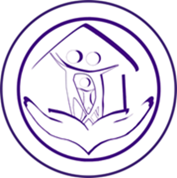 Период осмысленной речи
Главная роль слова - СМЫСЛОВАЯ 
Слова ребенок произносит еще пока неправильно (с  точки зрения звукового состава) 
Со стороны мышления: ребёнок классифицирует знакомые ему предметы,  задаёт вопрос «почему?», что свидетельствует о формировании базисного свойства мышления – причинно – следственного

«Стартовая площадка» для коррекционной работы – максимальное использование внешних раздражителей: предметы, модели, картинки, символы,  знаки, мелодии
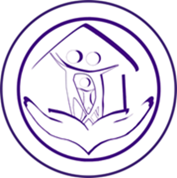 Формирование обобщения(на примере слова-предмета «чашка»)
1 степень обобщения (первый год жизни ребенка). Ребенок знает, что «чашка» – это только его чашка. Речь и мышление идут отдельно друг от друга 
2 степень обобщения (к 24 месяцам). Ребенок понимает, что «чашка» – это любая чашка, независимо от материала, размера, цвета
3 степень обобщения (36-42 месяца). Слово обозначает несколько групп предметов. «Чашка» – это посуда.
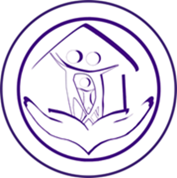 Озвучивание предметного мира
Предмет


 Зрение           Осязание                     Слух                       Обоняние                 Вкус                                                              

                                                        
 Слово
Нормы речевого развития ребенка раннего возраста
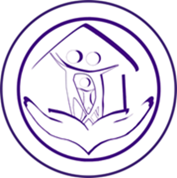 В 2 года  ребенок понимает и правильно выполняет двухэтапную инструкцию;  появляются вопросы «Что?», «Где?», «Куда?»; в активной речи более 100 слов; различает неречевые звуки (бубен, колокольчик, лай собаки, мяуканье кошки, мычание коровы)
	В 2 года 2 месяца ребенок понимает и выполняет двухступенчатую инструкцию, в активном словаре до 200 слов, говорит словосочетания, появляются предложения из 2 слов, понимает и использует в речи формы дательного, родительного и предложного падежей
	В 2 года 6 месяцев словарь расширяется до нескольких сотен слов; произносит простые предложения из трех — четырех слов; начинает употреблять в речи предлоги; различает слова, близкие по звучанию (уши-усы, киска-миска, стол-стул)
	В 3 года говорит  сложноподчиненные предложения;   словарь включает  около 1000  слов (существительные, глаголы, наречия); ребенок  способен словом обобщить несколько предметов, имеющих общее назначение; проговаривает свои действия, играя или занимаясь чем-то в быту; ребенок начинает говорить о себе в первом лице; повторяет наизусть двустишия и четверостишия
Основания для беспокойства
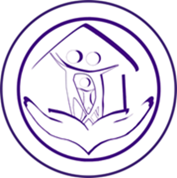 ребенок, имея нормальный слух, не реагирует на обращение; отсутствуют  жесты, даже указательный 
стойкое и длительное по времени отсутствие речевого подражания новым для ребенка словам 
при появлении речевого подражания ребенок, как правило, воспроизводит часть вместо целого слова или искажает его, использует аморфные слова
ребенок не строит из накопленных слов предложений
ребенок строит предложения, но их грамматическое оформление грубо искажено
не появляются глаголы
не говорит о себе в первом лице
во время речи кончик языка высовывается между зубами, звуки произносятся с «хлюпаньем», имеют носовой оттенок
Вертикаль развития «Слуховой гнозис»
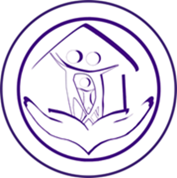 4 мес. Поворачивает голову на колокольчик. Слушает музыку
8 мес. Прислушивается к разговору
9 мес. Слушает тиканье часов
10 мес. Реагирует на строгий тон
11 мес. Реагирует на имя
14 мес. Подпрыгивает при стишках и считалочках
30 мес. Выбирает животное по голосу (4 штуки) можно предложить картинку
30 мес. Выбирает муз. инструмент по звучанию (барабан, колокольчик, погремушка, дудка) можно предложить картинку
36 мес.  Выбирает  по звукоподражанию   животного:  «мяу», «ав-ав», «му-му», «хрю-хрю»; пытается маршировать; может повторить 1 – 2 удара
Вертикаль развития «Активная речь»
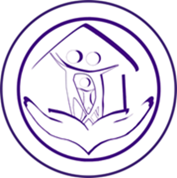 2-3 мес. Издает гортанные звуки, сочетания звуков «агу», «ух», «ха», «га-га»
8 мес. Активный лепет
9 мес. Говорит лепетные слова: МАМА, ПАПА
12 мес. Говорит ударные слоги КАША (ка), КАПУСТА (пу)
13 мес. Пытается петь
15 мес. В речи 6 звуков: [а], [о], [у], [м], [б], [п]. Произносит или может их повторить вслед за взрослым:  бо –бо; ам –ам; мама
18 мес. Подражает звукам двух животных, имитируя взрослого: «му-му», «аф-аф», «мяу», «пи-пи»
24 мес. Использует глаголы: «есть», «пить», «спать», «идти», «приходить»
26 мес.  Называет себя по имени
Вертикаль развития «Активная речь»
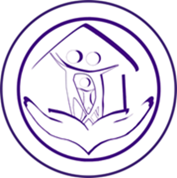 27 мес. Говорит о себе в 1 лице («Я»)

28 мес. Говорит «холодно», «горячо», «большой», «маленький», «хороший», «красивый»

30 мес. Использует одно слово для названия сходных предметов (Словом ШАПКА может назвать панаму, кепку, шляпу) 

34 мес. Говорит предложениями, использует в речи простые предлоги (на, под, от, к, с)

36мес. Рассказывает наизусть простые стишки
Вертикаль развития «Картинка»
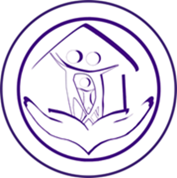 14 мес. Узнаёт предметы на отдельных предметных картинках
20 мес. Показывает предмет на сюжетной картинке; называет картинку
21 мес. Соотносит реальный предмет и картинку. Показывает и называет 2 картинки 
24 мес. Узнаёт отдельное действие на сюжетной картинке. (Где мальчик сидит?)
27 мес. Показывает на фото 4 названных по имени людей
35 мес. Узнает род деятельности на картинке, если не может сказать, показывает 	(более расширенно: умывается, расчёсывается, читает, рисует)
36 мес. Узнаёт «мультяшных» героев
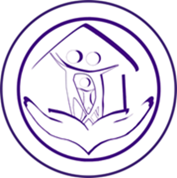 Вертикаль «Части лица и тела»
10 мес. Показывает части лица у куклы и взрослого (по подражанию, отражённо)
17 мес. Понимает смысл просьбы «Открой рот!» без жеста
18 мес. Рассматривает себя в зеркало
21 мес. Указывает на названную часть лица, тела на себе
22 мес. Называет подряд 2 части тела
23 мес. Показывает на другом, на кукле (на картинке), хотя бы одну часть тела по слову
33 мес. Показывает на себе и на другом 6 частей тела, называет
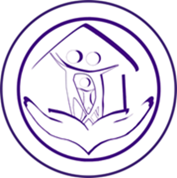 Вертикаль «Сортировка»
19 мес. Сортирует правильно предметы (два вида совершенно одинаковых предметов, например, спичечные коробки и пластмассовые ложки) 
25 мес. Объединяет(сортирует) предметы в группу по размеру (большой – маленький) 
26 мес. Объединяет (сортирует) основные цвета
27 мес. Объединяет (сортирует) в группу плоскостные формы (треугольник, круг)
29 мес. Сортирует ложки и вилки по 5 штук
32 мес. Сортирует чайные и столовые ложки
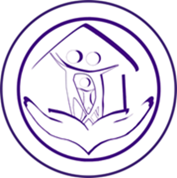 Оценка уровня понимания речи
Обращенную речь не понимает
Понимание речи ситуативное (в ситуации, которая повторяется всегда одинаково)
Понимание на уровне выполнения простых инструкций («обними маму», «дай ручку)
Понимание на уровне двухступенчатых инструкций («возьми куклу, дай маме)
Понимание в полном объёме
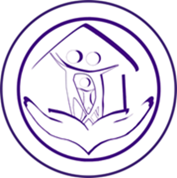 Как ребенок способен передать сообщение
Мимические проявления
Голосовые проявления
Жестовая форма
Вербальная форма
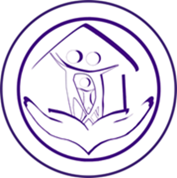 Спасибо за внимание!